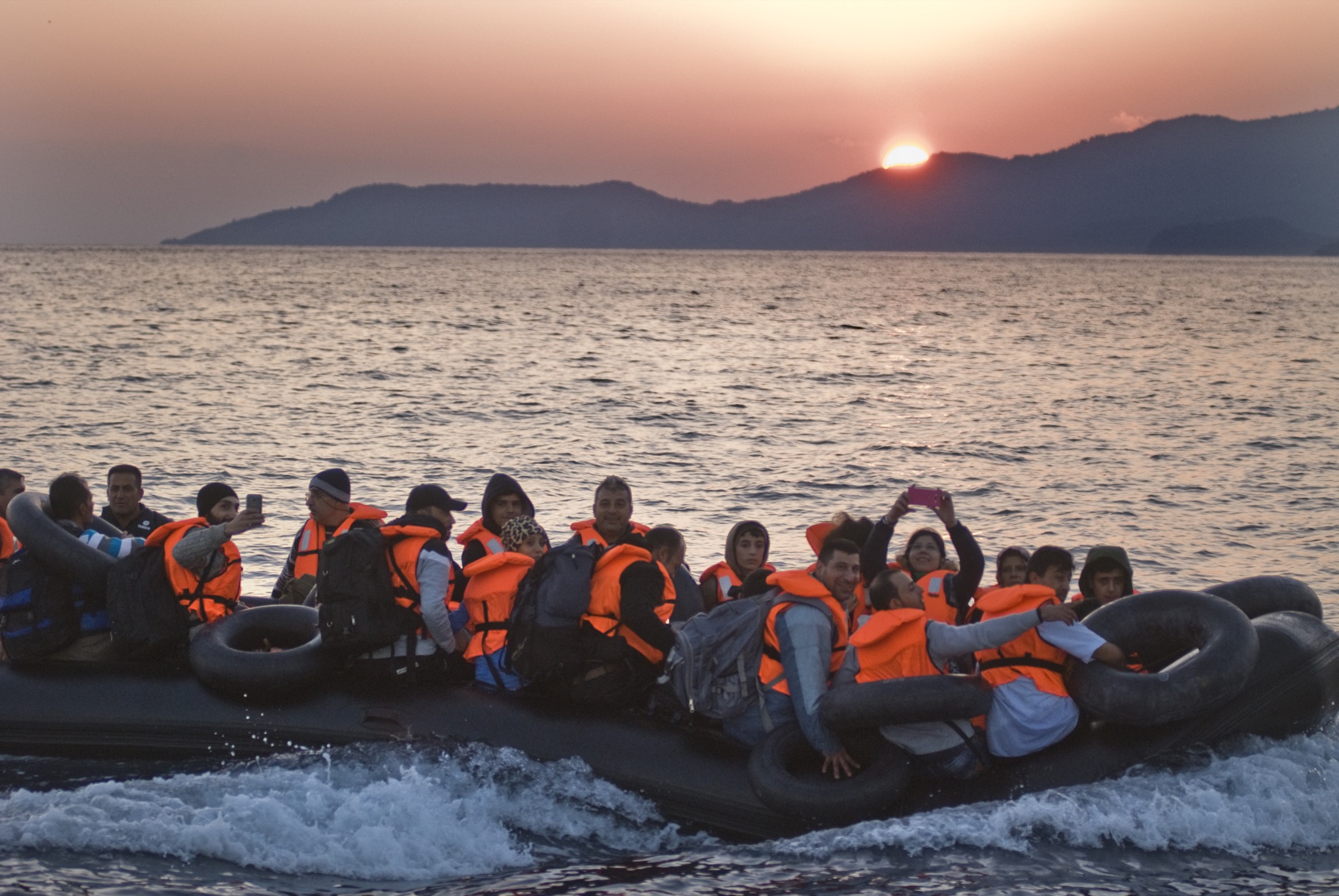 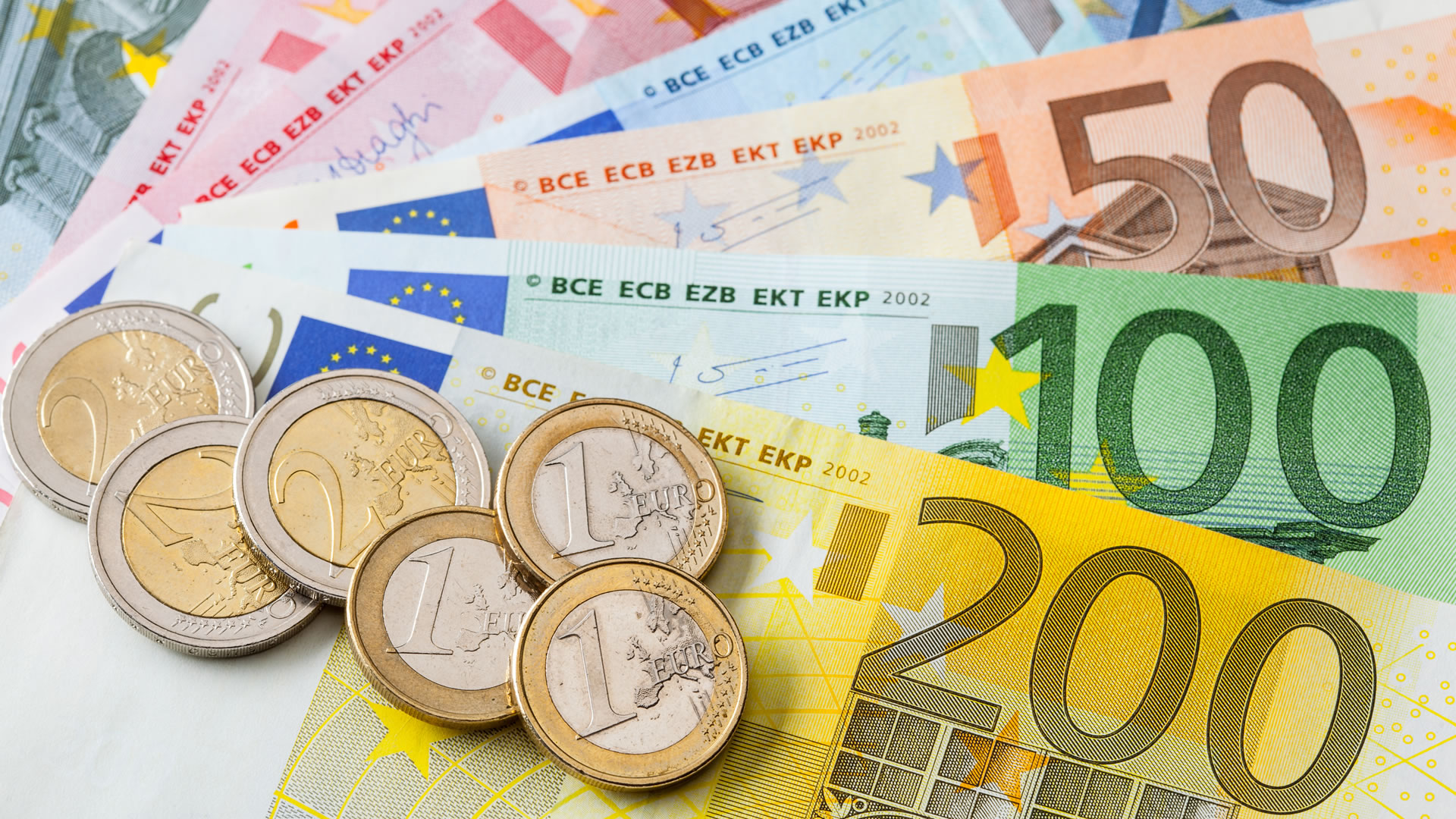 The economic situation in Greece in relation with the refugee aid. (2016-2019)
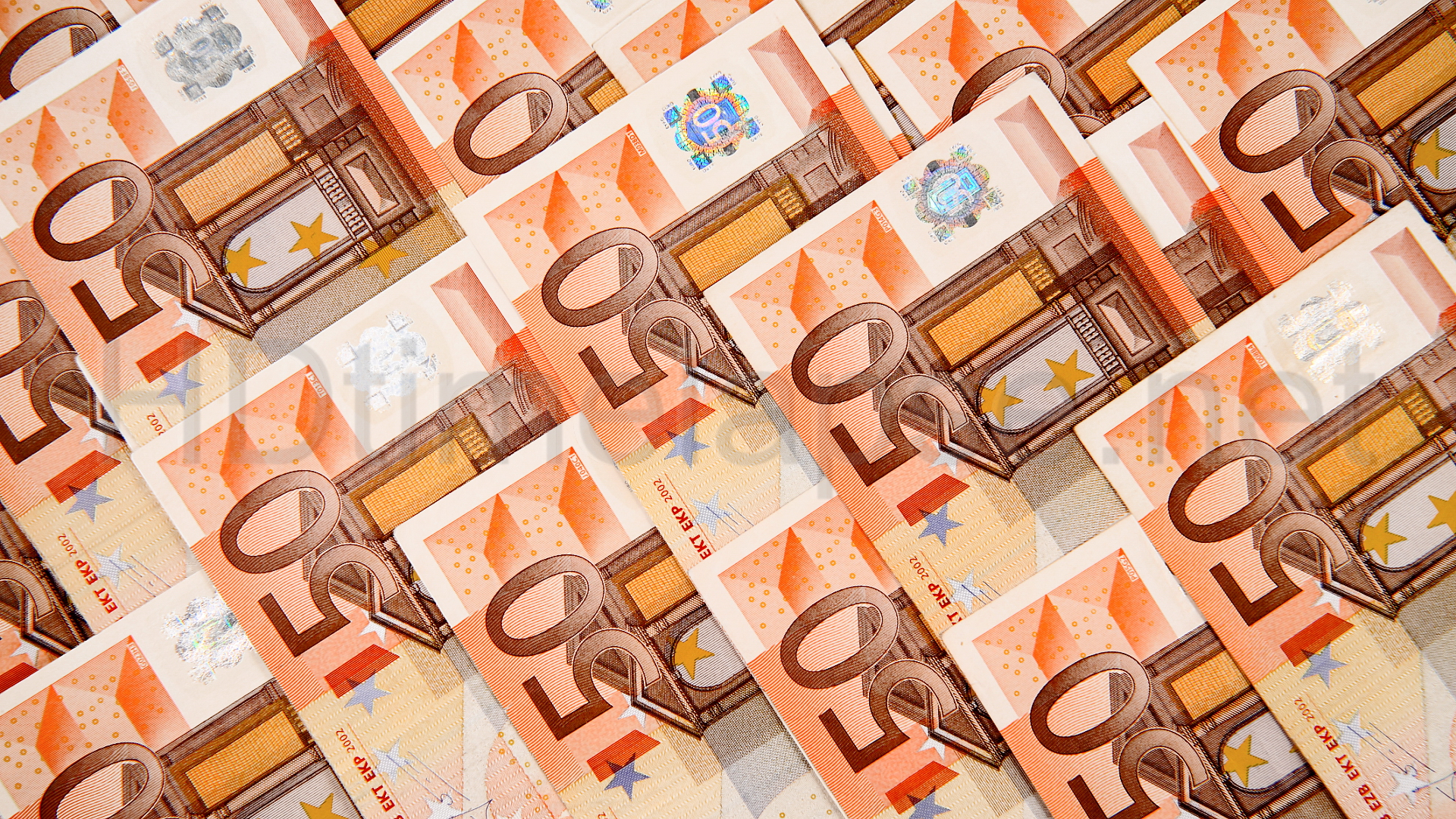 People that have arrived in Greece in 2016-2019
The funds that were delivered to Greece from the E.U
In total,the European Union has allocated aproximately 1,69 billion euros in response to the refugee situation in Greece.
HOW WERE THE FUNDS USED?
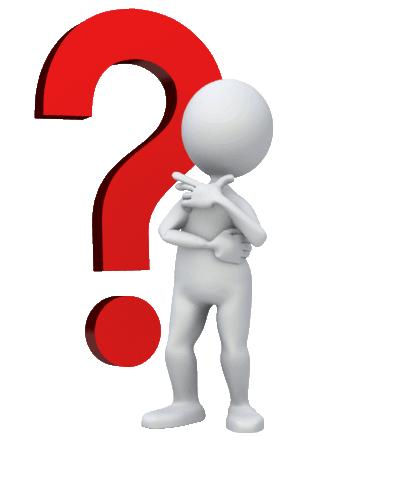 This Photo by Unknown author is licensed under CC BY-NC-ND.
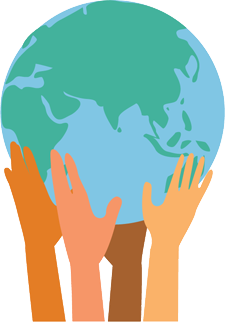 Out of 1,69 billion euros:
 Greek Authorities: 794 million euros
 UNHCR: 506,67 million euros
 IOM: 119 million euros
 EASO: 26 million euros
Various international NGO ( partners of the European Commission): 201 million euros  
Other international organizations or NGO: 44,6 million euros
Some of the things that have been done
The iReturn programme​
The "FILOXENIA" programme
The Reception and Identification Service
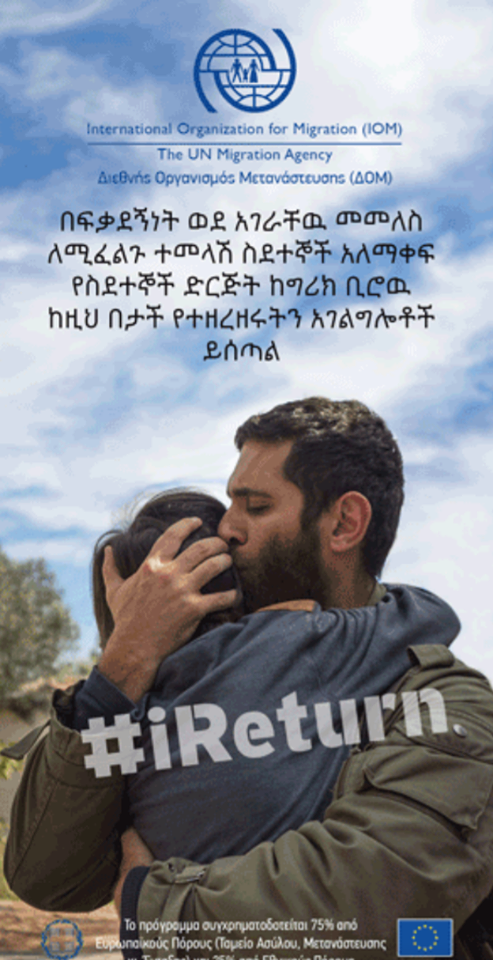 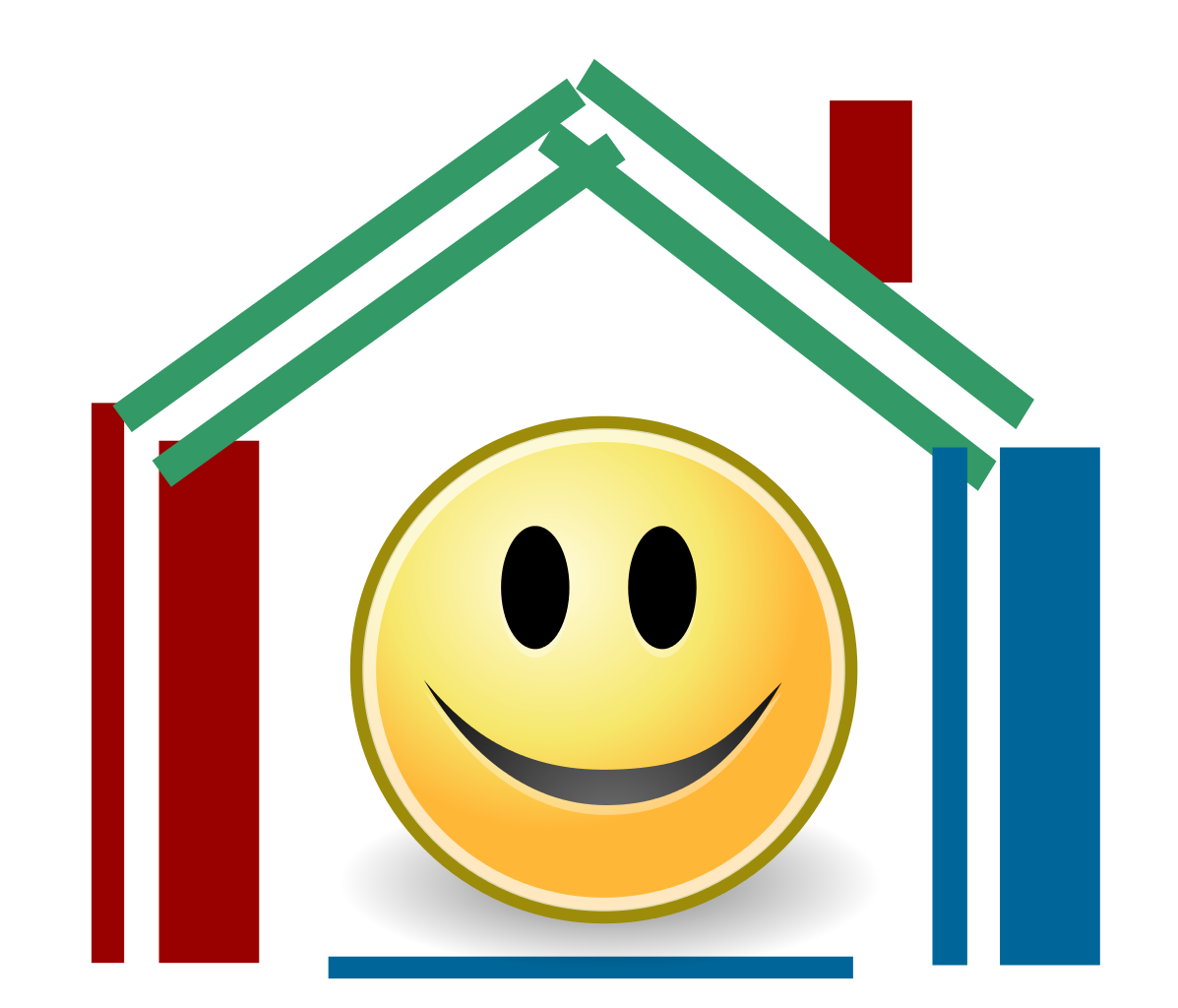 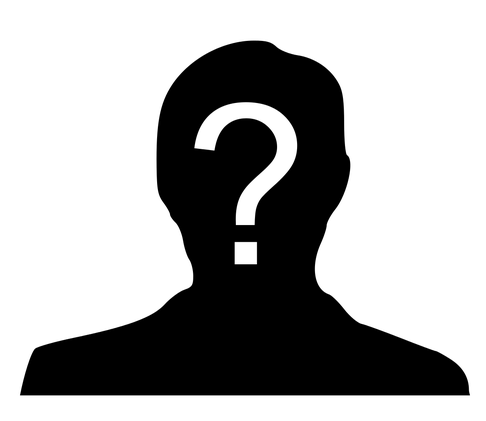 Reception and Identification Service: Its mission is the effective management of third country nationals who cross the Hellenic borders without legal documents and/or procedures, under conditions that respect their dignity, by placing them in first reception procedures. The iReturn programme: A process which gives the ability to refugees and immigrants to re-engage in the social, economic, political and cultural life of their country.  The "FILOXENIA" programme: <<We offer independent and safe accommodation for refugees waiting for relocation in Europe. Each apartment has two bedrooms, a bathroom, living room, kitchen and balcony. Elevator and wheelchair-accessible apartments are available for families with disabilities.>>
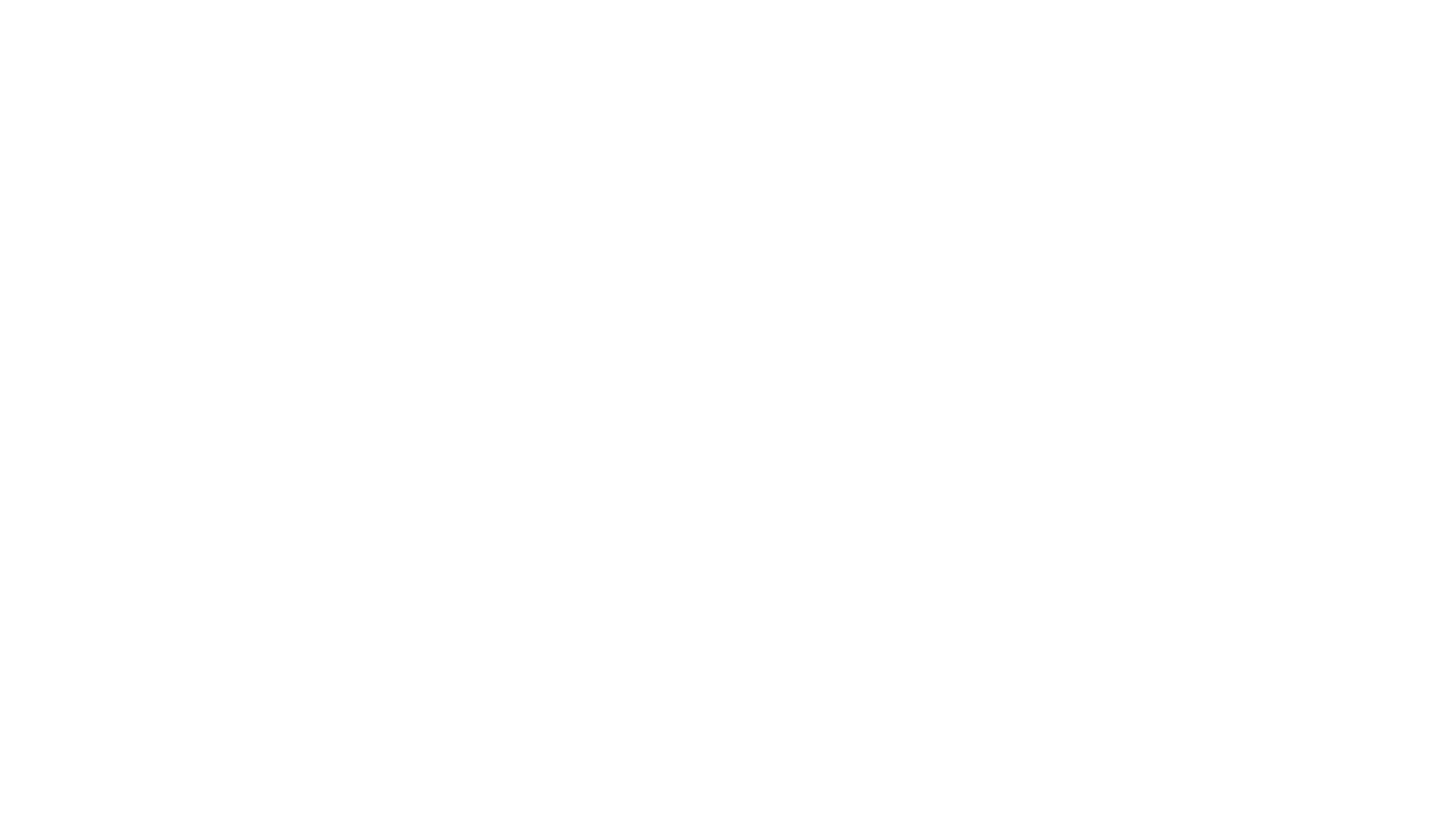 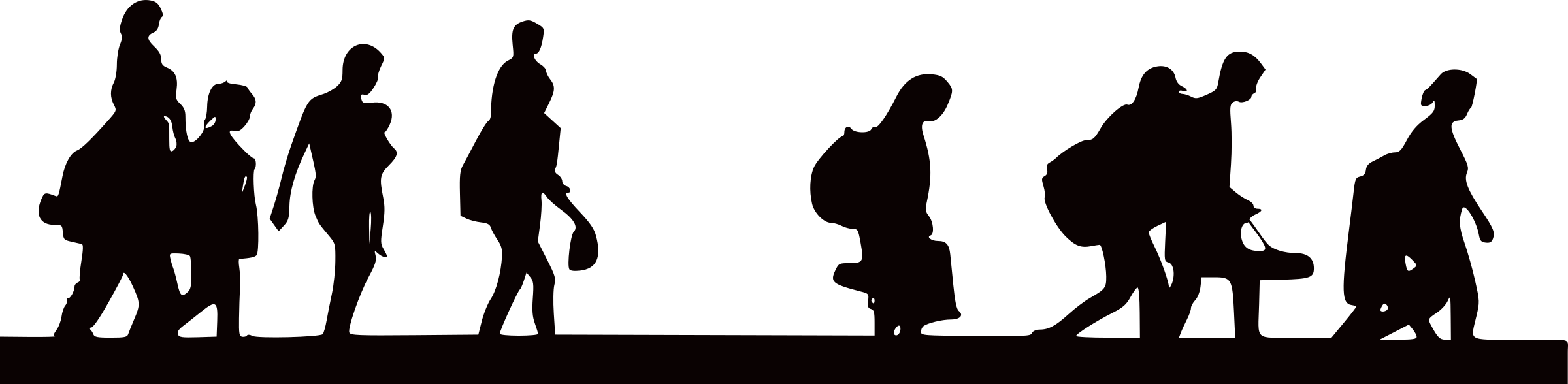